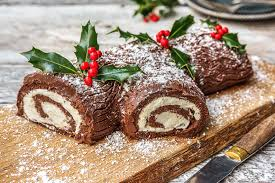 Yule Log
Cam and Frankie
Ingredients: 
1 chocolate Swiss roll
100 g butter (softened)
2 cups soft icing mixture (sifted)
1/3 cup cocoa
2 tbs milk
Recipe
1
Using a mixer, beat the butter until pale and fluffy, add the icing mixture and cocoa and mix well.
2
Add the milk and mix on high for a minute or two until the mixture is light and fluffy.
3
Place the Swiss roll on a platter and surround it with baking paper.
4
Spread the chocolate buttercream icing liberally over the Swiss roll using long sweeping strokes to make the bark pattern.
Method
4
Spread the chocolate buttercream icing liberally over the Swiss roll using long sweeping strokes to make the bark pattern.
5
To make the three snowmen, thread two truffles onto a skewer and lie down. Repeat twice.
6
Using a dab of icing, place the currants for eyes and cachous for the noses.
Method (continued)
6
Using a dab of icing, place the currants for eyes and cachous for the noses.
7
Place a spoon of buttercream icing into a ziploc bag and snip a tiny piece of the corner of the bag off. Pipe a smile on for each snowman.
8
Slice licorice strips for the snowmen's scarves and wrap them around the necks.
Method (continued)
9
Sift a spoon of icing sugar or icing mixture over the Yule log.
10
Break most of the skewer off and push the remainder into the Yule log to anchor the snowmen.
11
Sprinkle cachous over the log and remove surrounding baking paper. Serve.
Method (continued)
It was originally a Nordic tradition. Yule is the name of the old Winter Solstice festivals in Scandinavia and other parts of northern Europe, such as Germany. The Yule Log was originally an entire tree, that was carefully chosen and brought into the house with great ceremony.
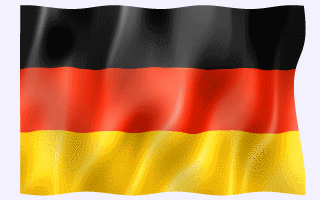 Where did Yule Log come from?
Hope you enjoy 